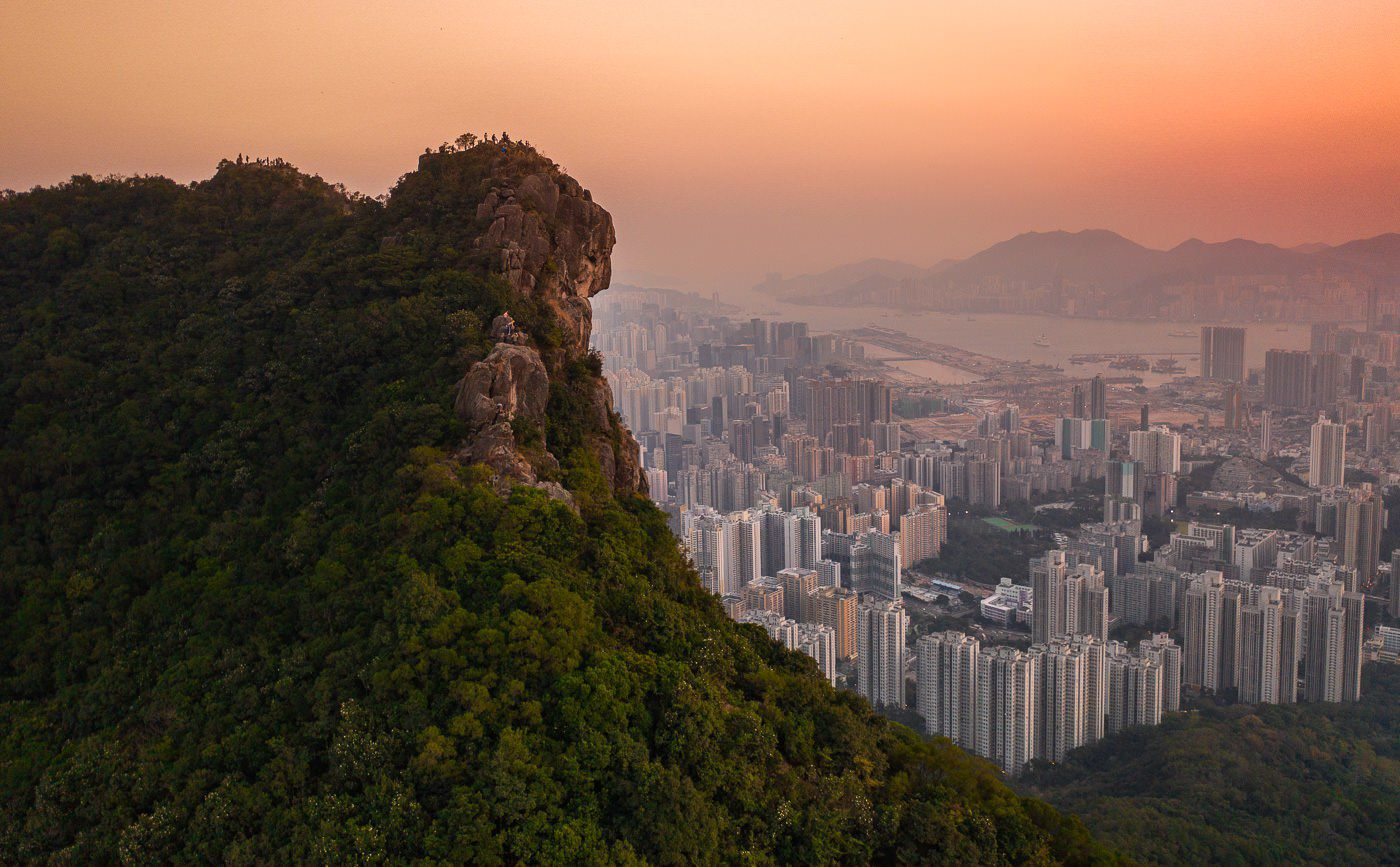 Cantonese II
Week 5
單車 daan1 ce1
踩 caai2 (verb)
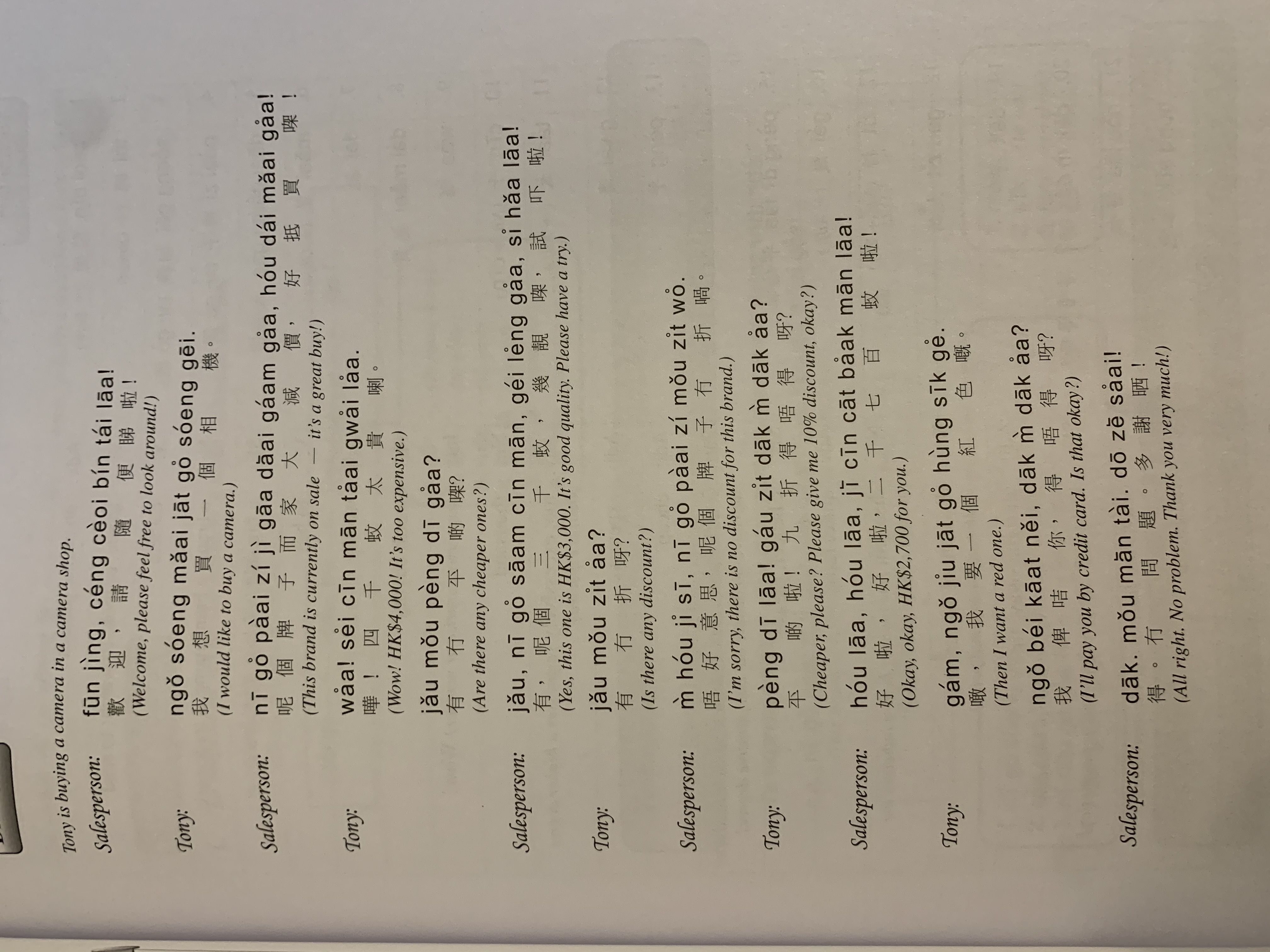 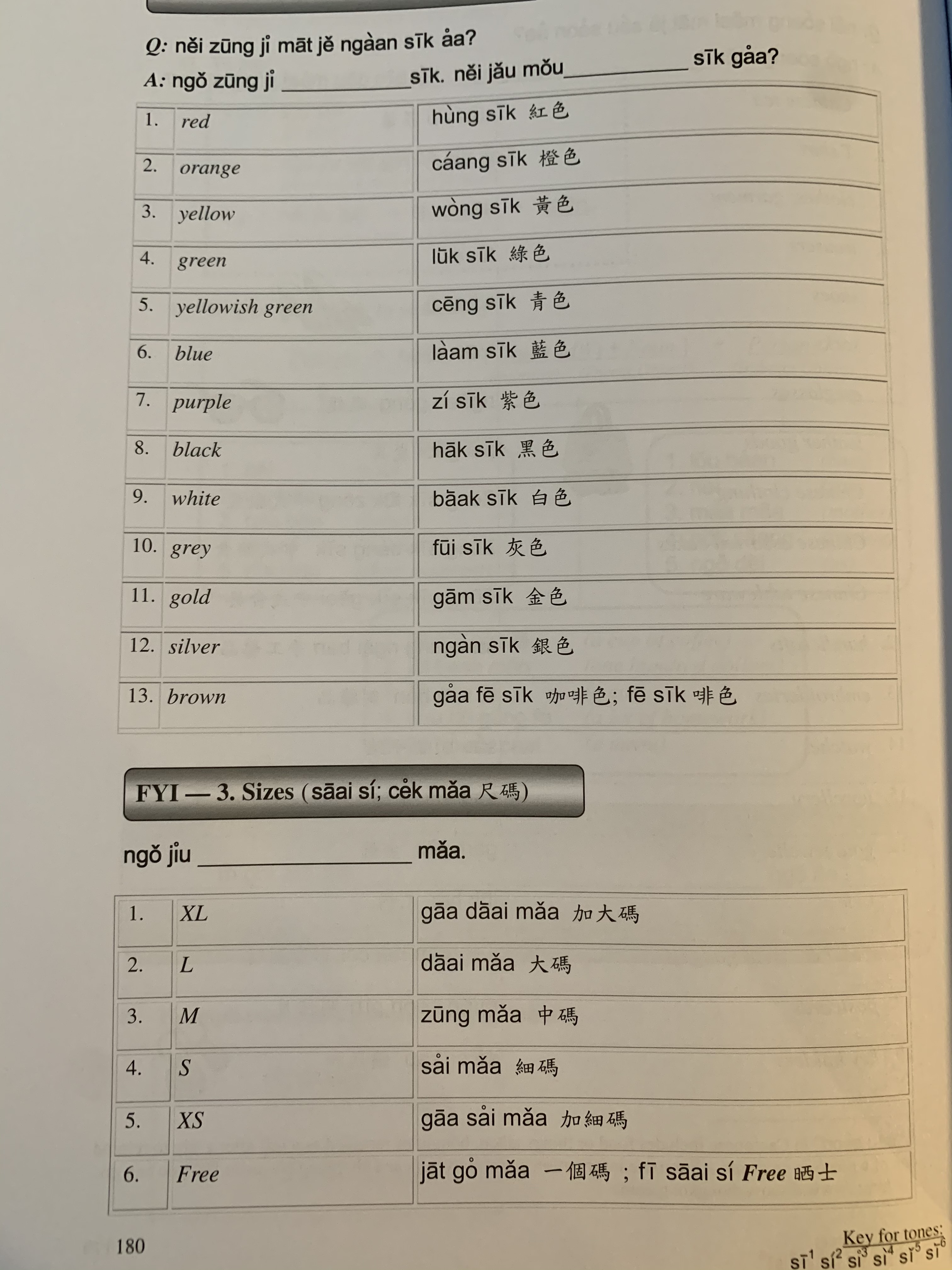 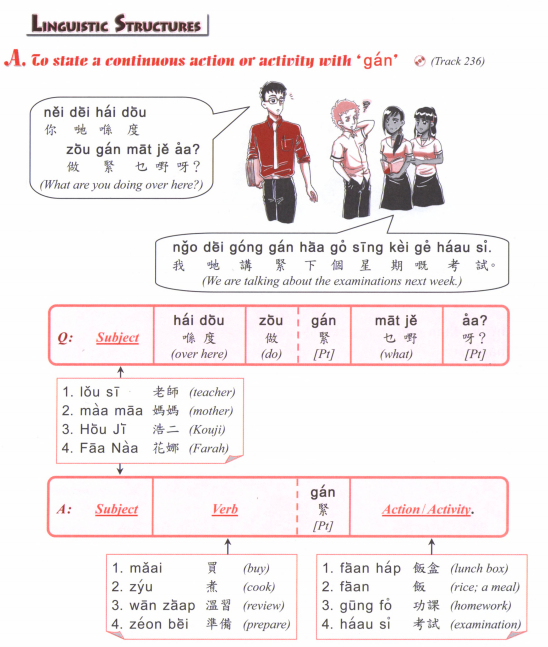 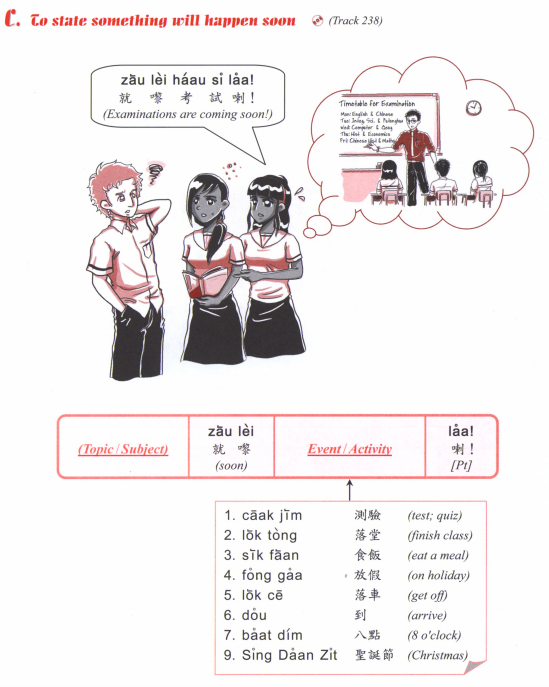 食咗飯
食緊飯
就黎食飯
會食飯
I will have exam soon.
I will have vacation soon. (fong3 gaa3)
3.    What is he doing?
He is reading. (tai2 syu1)

4. What are you doing?
    I am going to the university. (daai6 hok6)

5. What are you eating?
   I am eating noodles.  (min6)

6. What will you do this weekend?
 I will go to the park. (gung1 jyun2)

7. What book did you read?
  I read XXX.

8. How long have you been learning Mandarin?
  I have been learning for X years.

9. Have you done your homework?
 I am doing it!

10. What will you do in Easter? (fuk6 wut6 zit3)
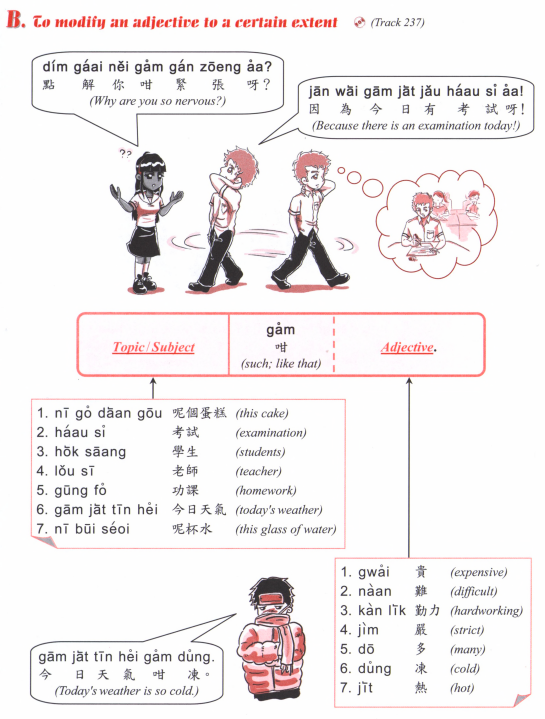 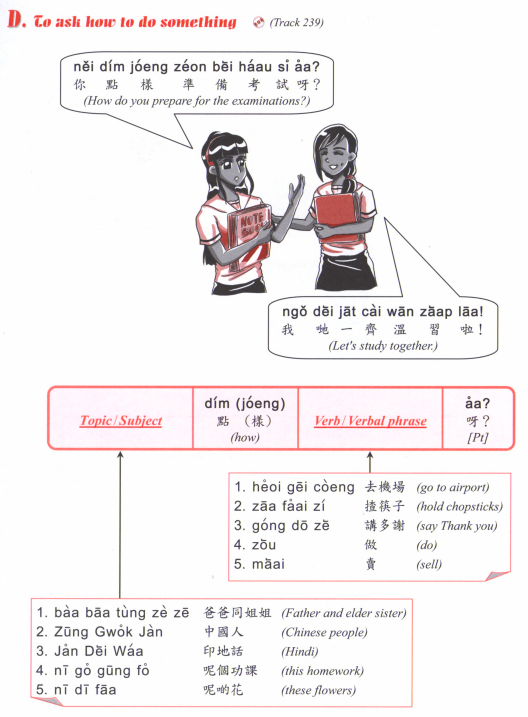 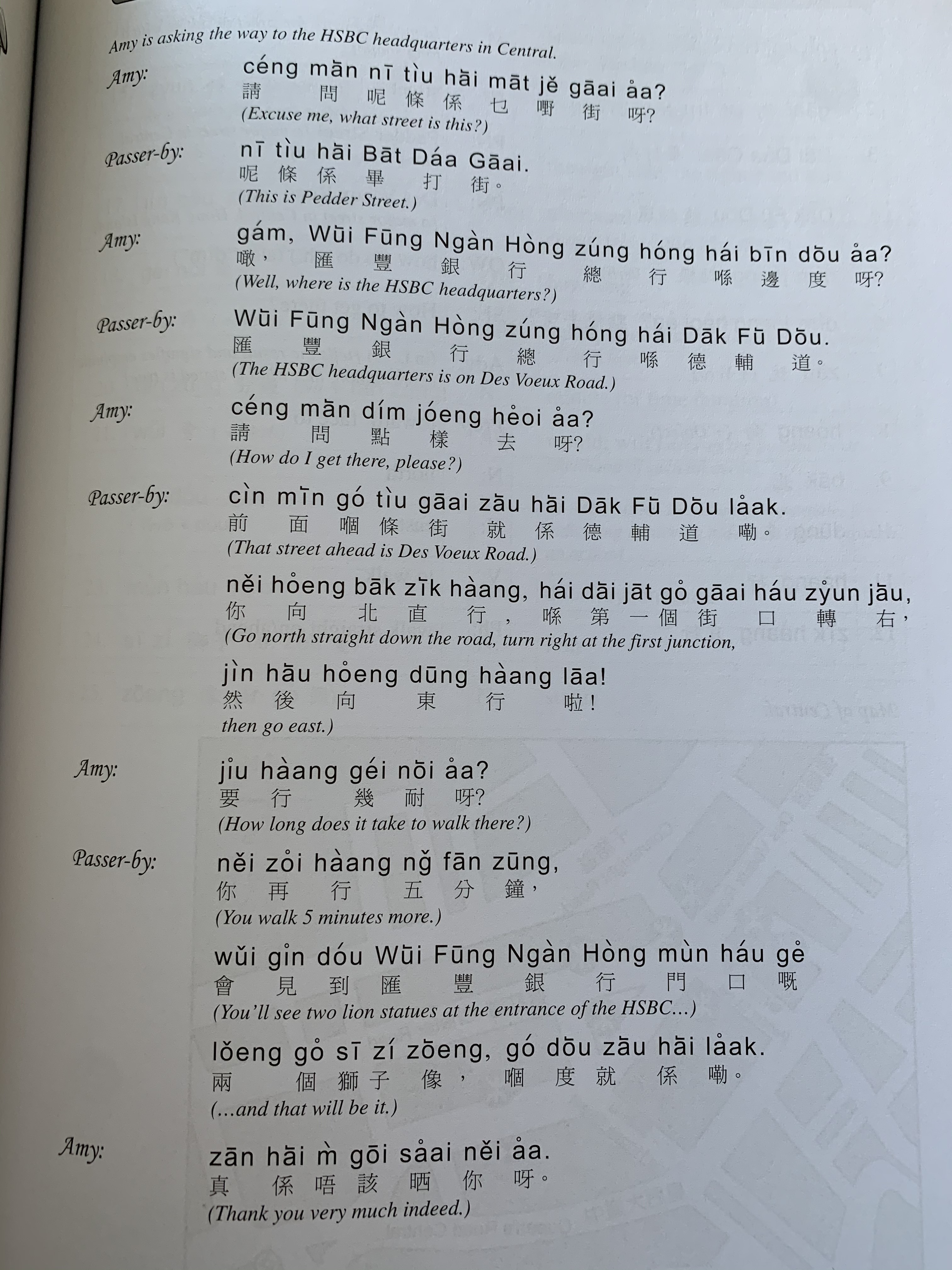 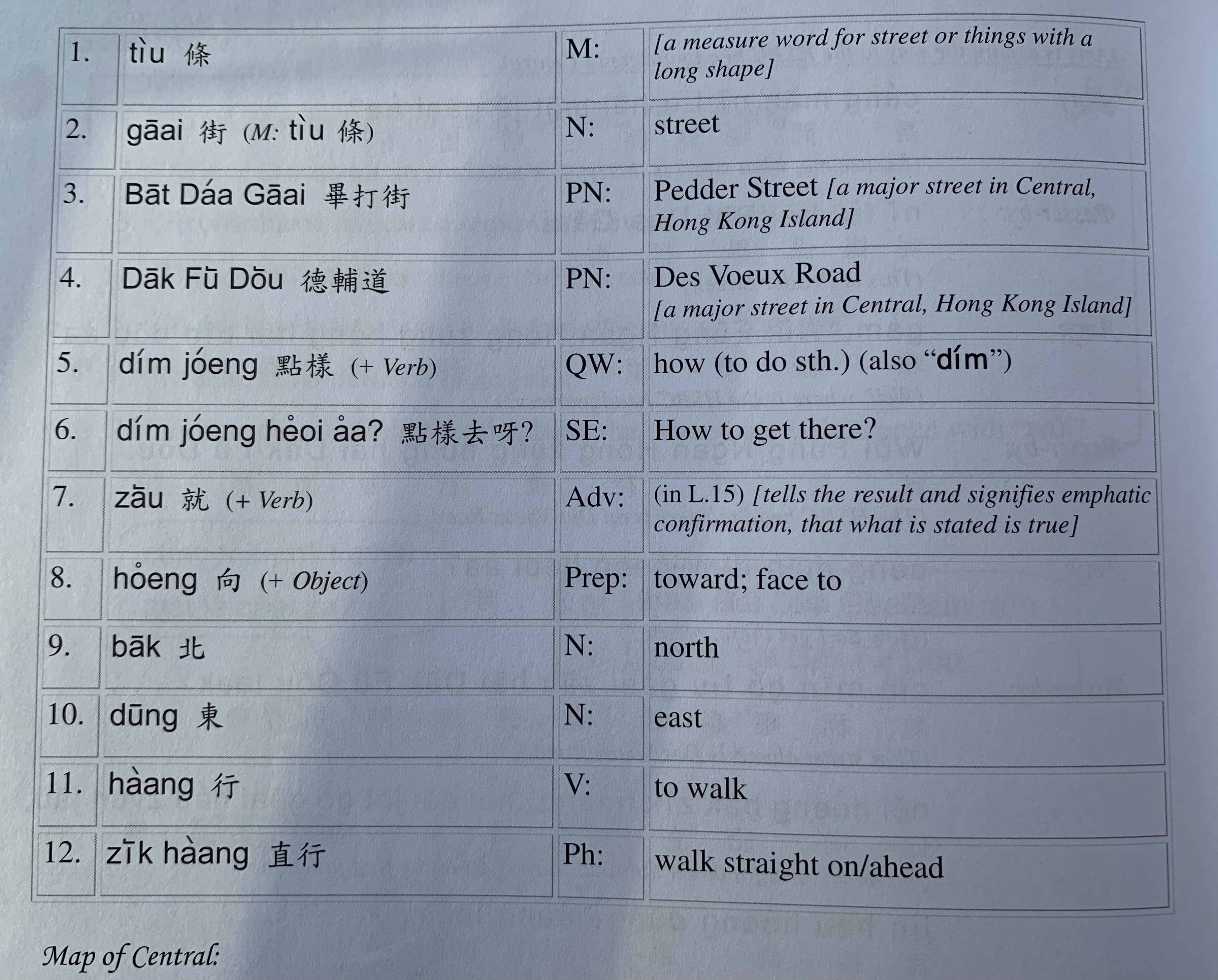 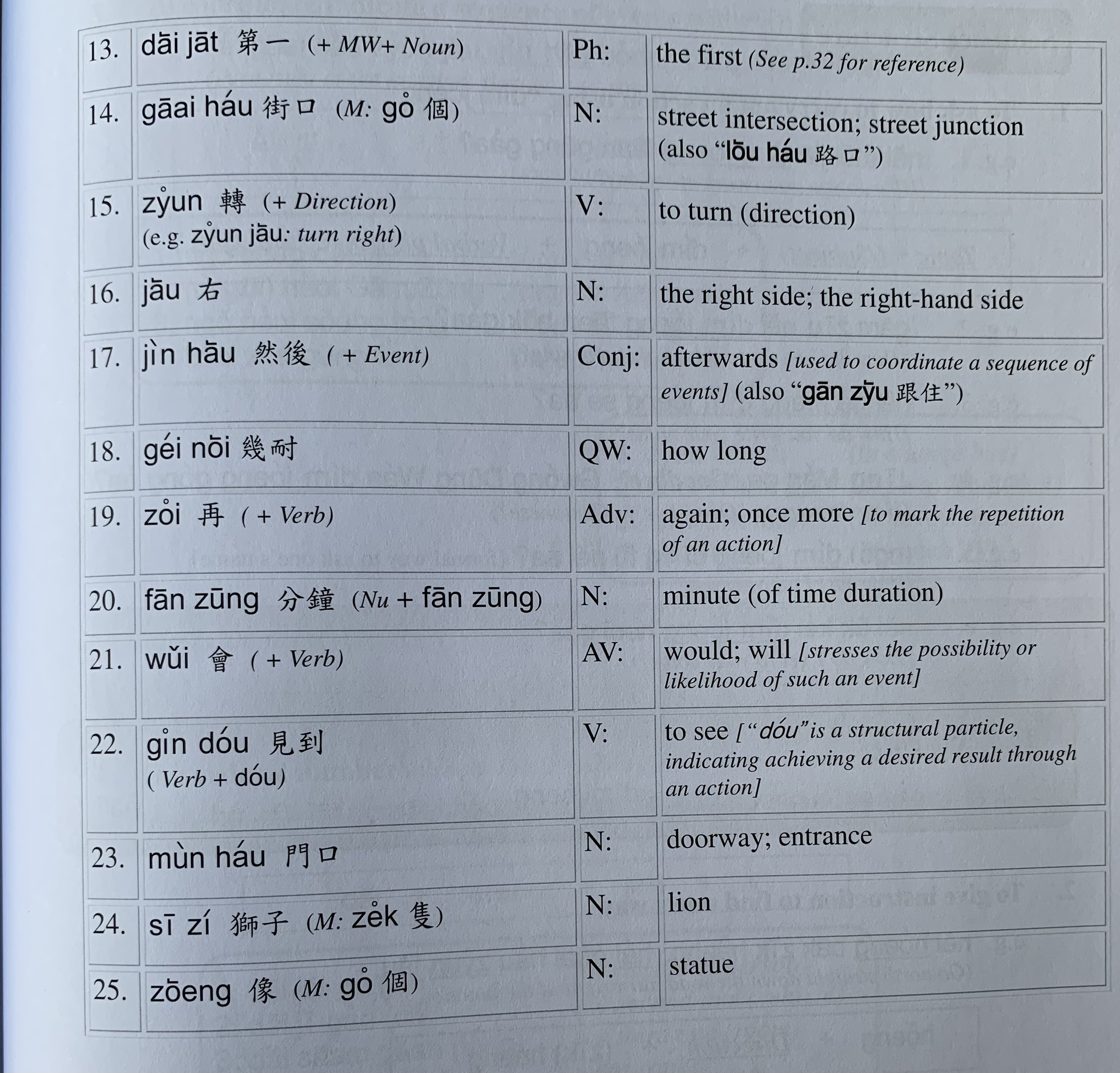 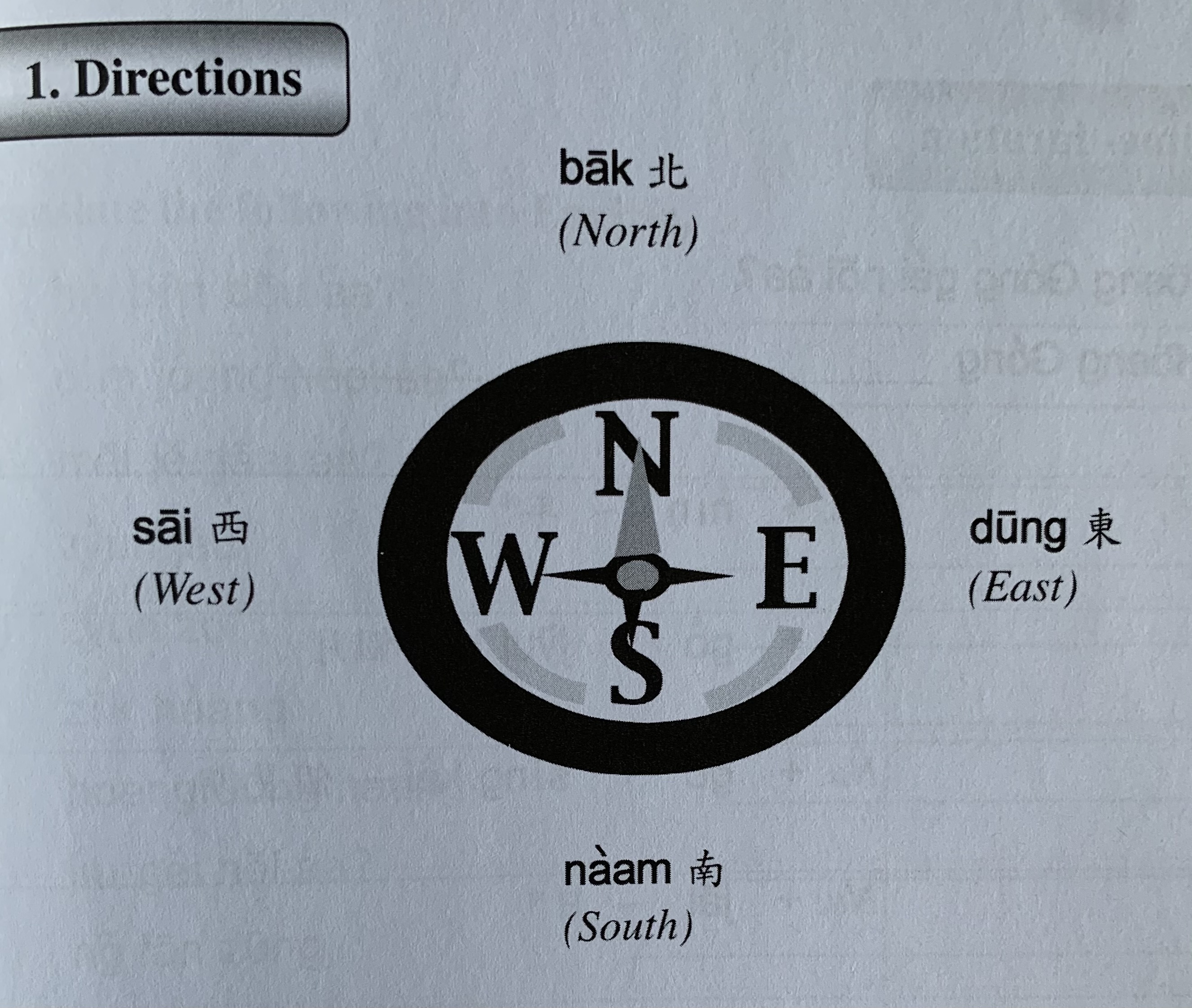 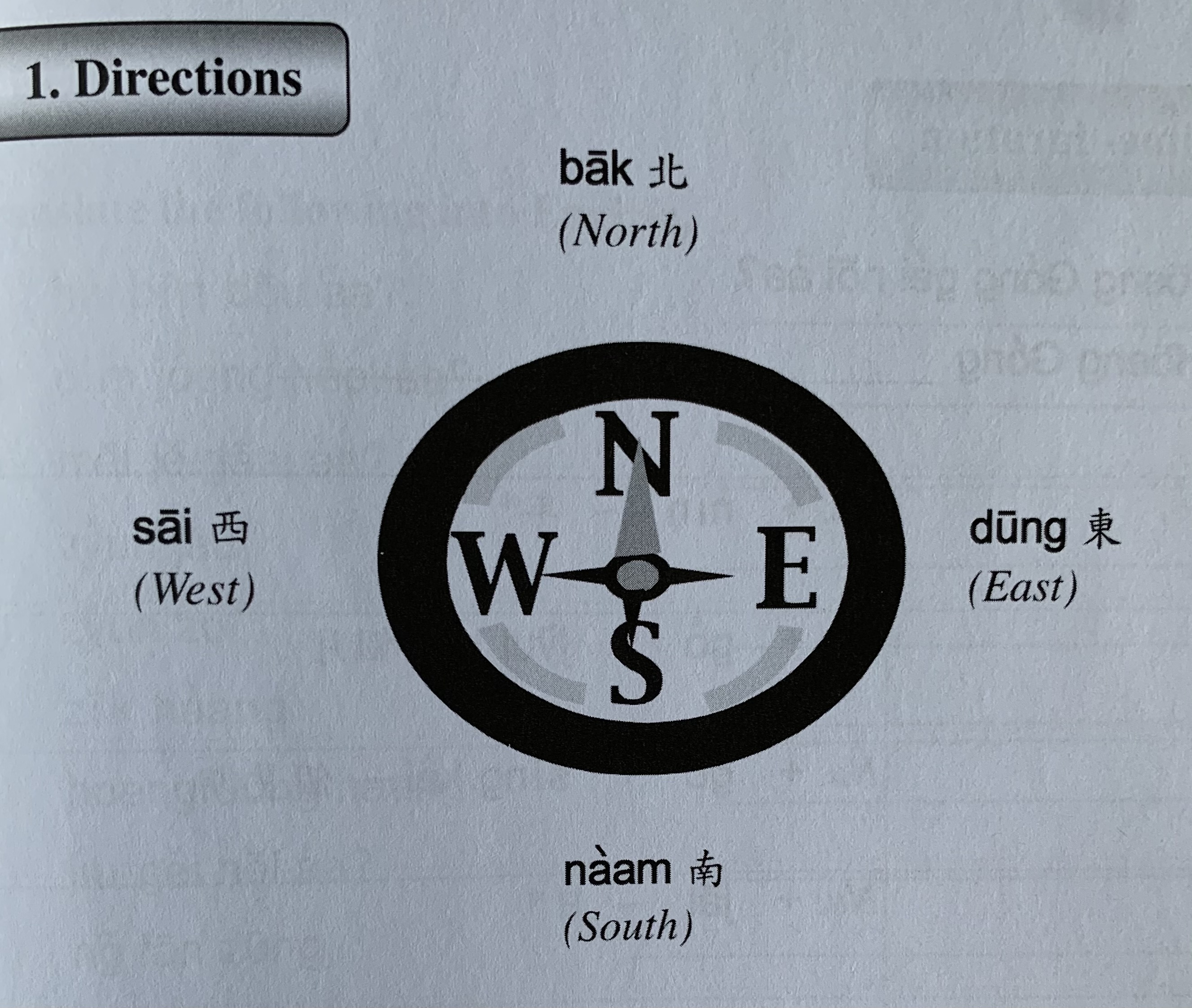 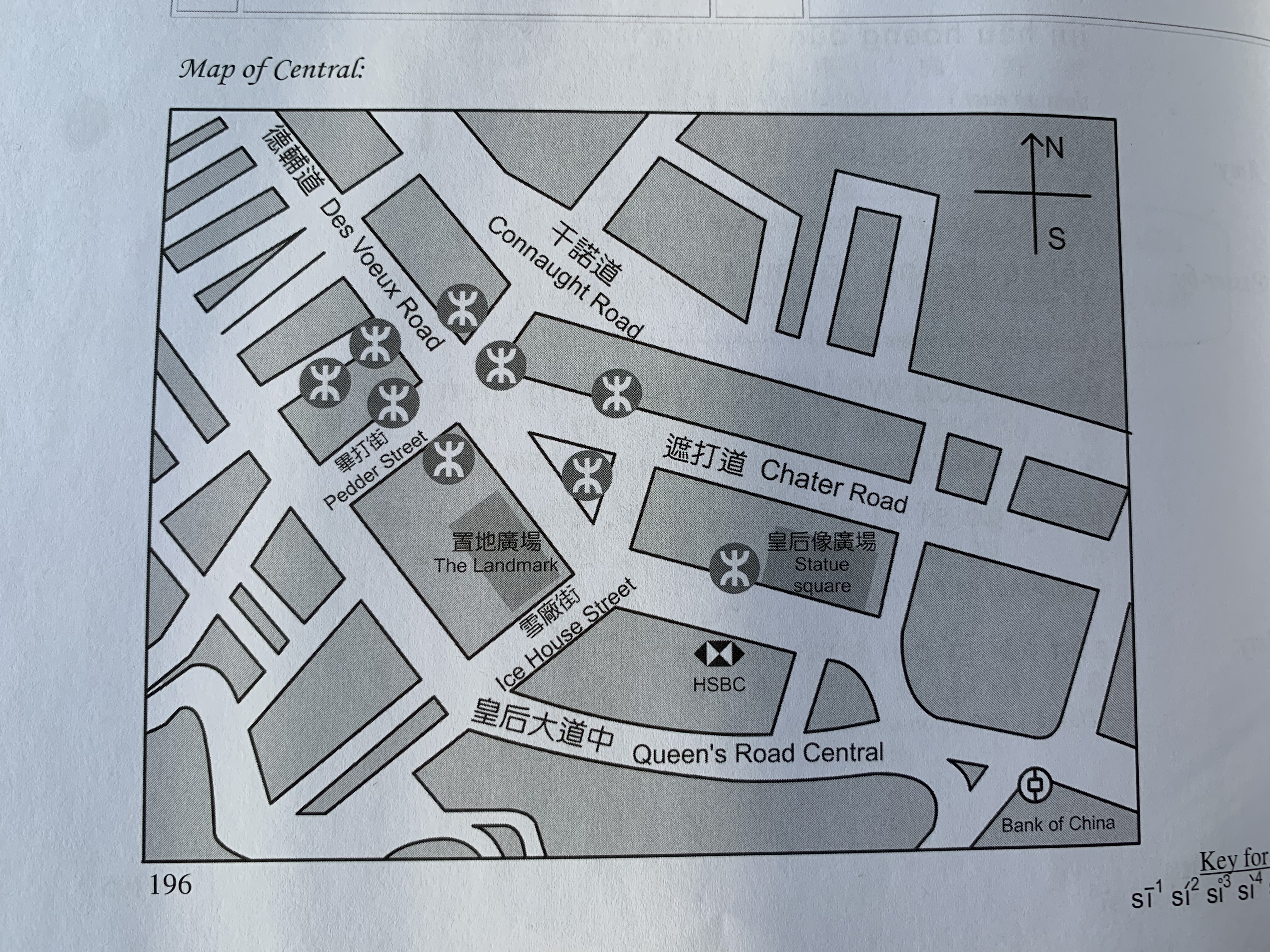 A
D
C
B
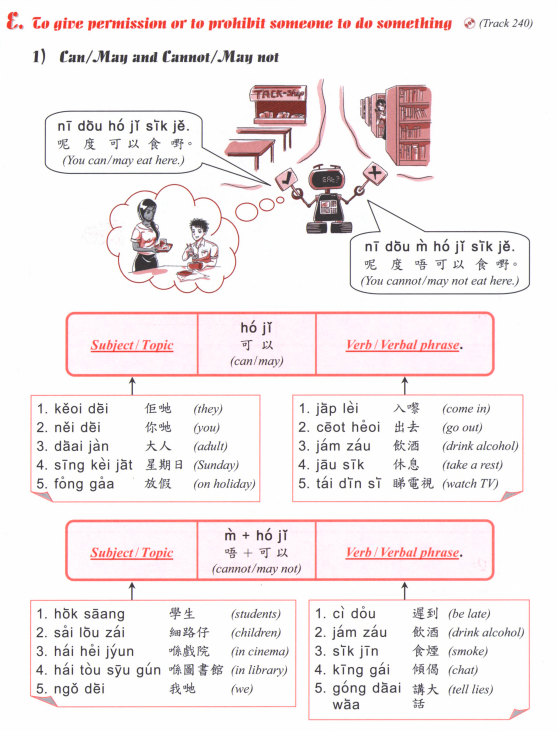 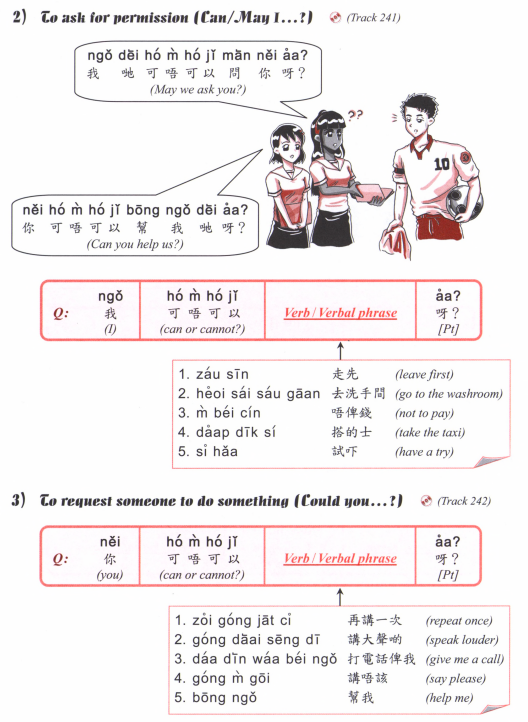 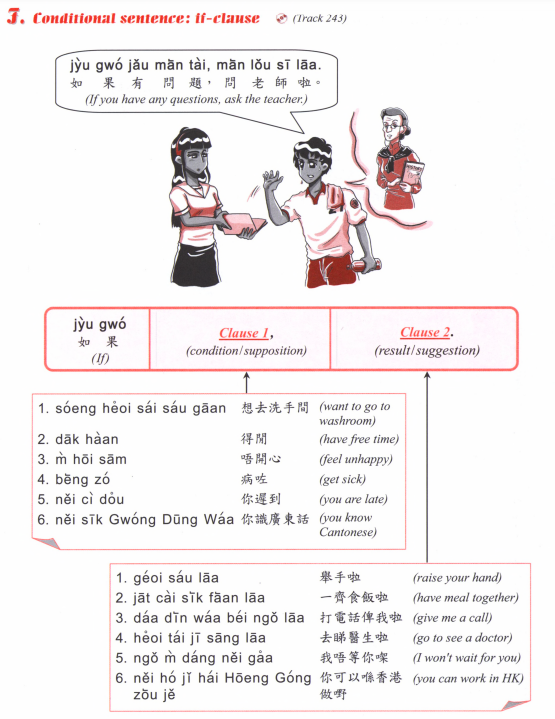 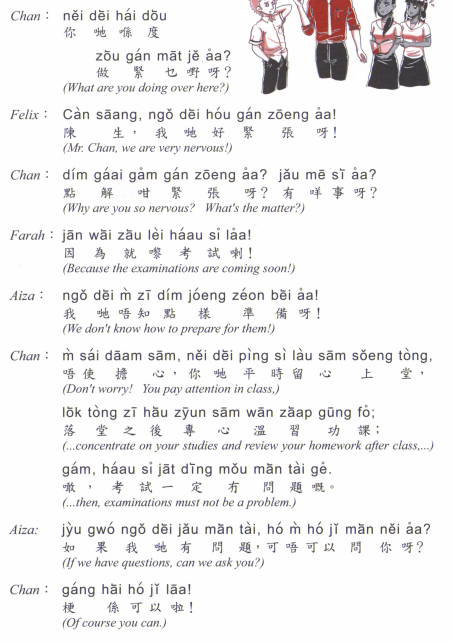 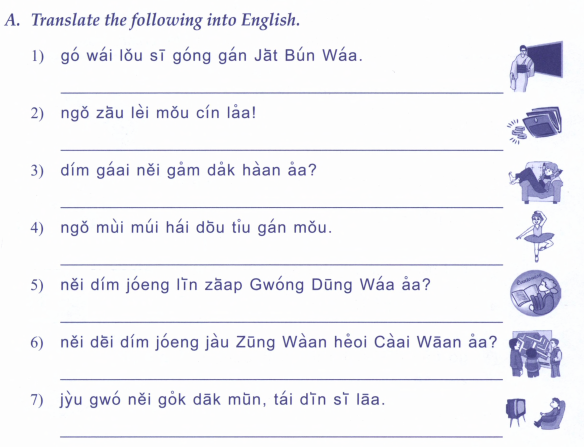 嗰位老師講緊日本話
我就黎無錢喇
點解你咁得閒呀？
我妹妹喺度跳緊舞
你點樣練習廣東話呀？
你地點樣由中環去柴灣呀？
如果你覺得悶，睇電視啦。
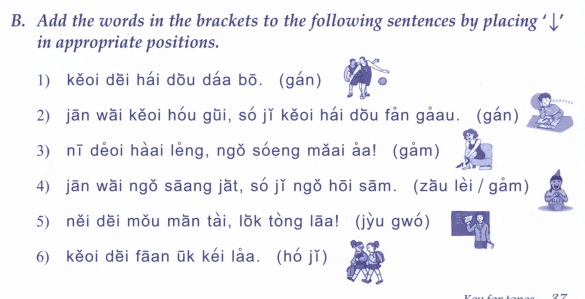 佢哋喺度打緊波
因為佢好攰，所以喺度訓覺。
呢對鞋靚，我想買呀！
因為我生日，所以我開心。
你地無問題，落堂喇。
佢哋返屋企喇。
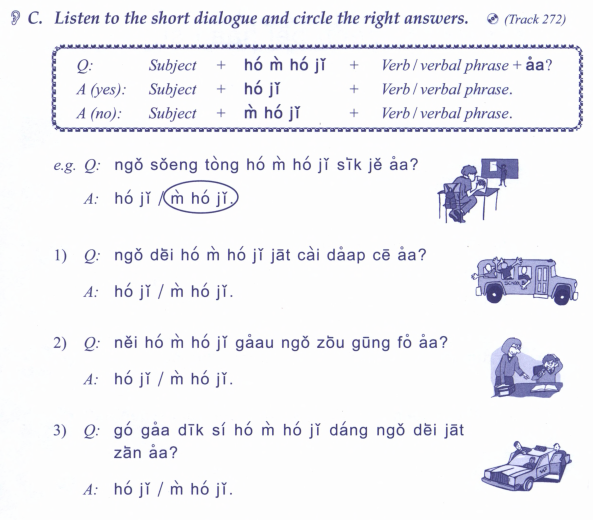 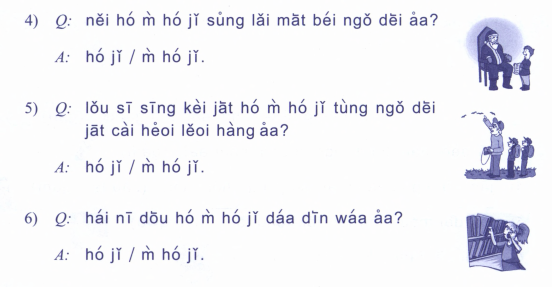